State of NevadaDepartment of Business & IndustryDivision of Mortgage Lending
Information for 
Newly Licensed
Escrow Agencies and Escrow Agents
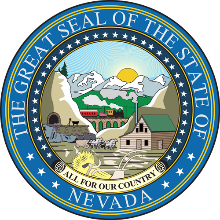 The “Information for Newly Licensed Escrow Agencies and Escrow Agents” presentation material is current as  of July 2016, the day it was posted. This presentation does not represent legal interpretation, guidance or advice of the Division. While efforts have been made to ensure accuracy, only the rule and its Official Interpretations can provide complete and definitive information regarding requirements.
The Division of Mortgage Lending
The Division of Mortgage Lending has the general duty to regulate and exercise supervision over the activities of mortgage brokers, mortgage bankers, mortgage agents, escrow agencies, escrow agents, covered service providers and their agents, and mortgage servicers in the State of Nevada.
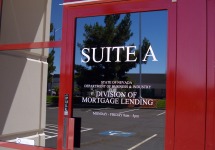 Our mission is to promote and grow Nevada’s non-depository mortgage lending and related industries through reasonable and firm, but fair, implementation and enforcement of our laws; to protect industry and consumer interests and safeguard the public trust by creating a regulatory climate that fosters a competitive level playing field and advances professionalism, education, compliance, and ethics in the mortgage lending and related industries and to provide a thorough and fair consumer complaint resolution process.
2
Become Familiar with the 
MLD Website
www.mld.nv.gov
Our website is a great resource tool!
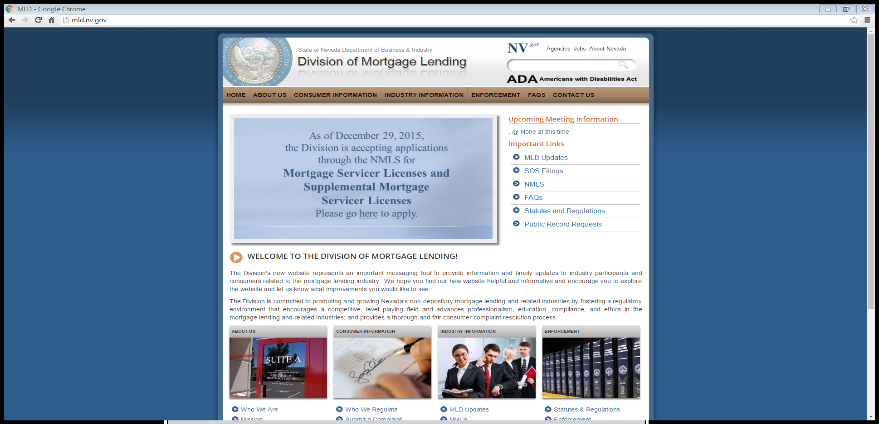 On our website, you will find:
MLD Updates
Press Releases
Many valuable resources for Escrow Agencies and Escrow Agents such as forms, instructions, and informational brochures
Fee Schedules
Education Information
Enforcement Information
Links to 
NMLS
Statutes and Regulations
Licensees
Secretary of State (SOS) Filings
Our email address
FAQ
3
Communications with MLD
The MLD website provides important updates as they become available.  Be sure to visit the website frequently to stay informed of recent changes or activity.
Still have questions…?
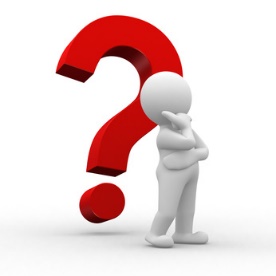 Escrow Agents should seek guidance from a Qualified Employee. 
----------
Qualified Employees should seek help from corporate compliance.
----------

Any questions for the Division of Mortgage Lending must be submitted in writing to our MLD Information email address:
MLDInfo@mld.nv.gov
4
Possession and Display of Licenses
The license of each Escrow Agent must be kept in the custody and control of the Escrow Agency with whom he or she is associated.
The license of each Escrow Agency and of each Escrow Agent associated with that Agency must be displayed conspicuously in the Agency’s place of business.
If an Escrow Agency maintains more than one place of business within the State, an additional license must be issued to and conspicuously displayed in each branch office.
The business address on the license must match the business address of the Agency.

NRS 645A.034;  NRS 645A.036
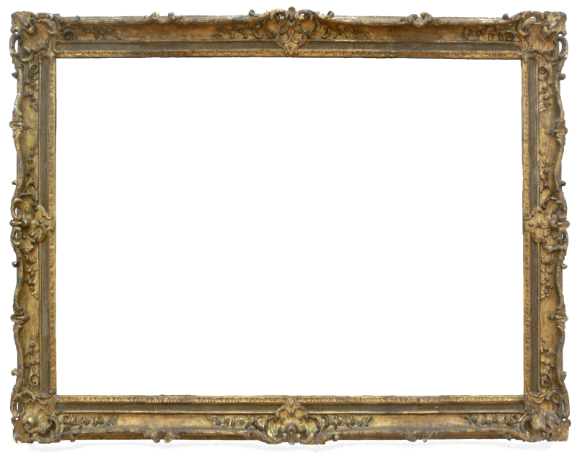 5
Handling an Escrow Agent’s Employment Termination
If an Escrow Agent’s employment is terminated, the Escrow Agency is responsible for:
Addressing a communication to the last known residence address of the Escrow Agent advising him or her that the license is being delivered or mailed to the Division.
Delivering or sending by certified mail to the Division the Escrow Agent’s license with a written statement of the circumstances surrounding the termination and a copy of the notification to the Agent that the license is being returned to the Division.
If an Escrow Agent’s employment is terminated, the Escrow Agent is responsible for ceasing all acts for which a license is required.










NRS 645A.196
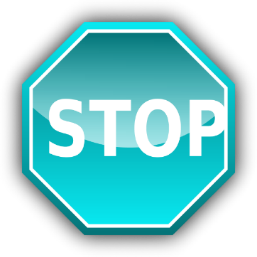 6
Change of Control
If a change in ownership of five percent or more of outstanding voting stock is made, the Commissioner must be notified immediately.

An application must be submitted to the Commissioner by a person who acquires:
At least 25 percent of the outstanding voting stock of an Escrow Agency; or
Any outstanding voting stock of an Escrow Agency if the change will result in a change in the control of the Agency.

The Escrow Agency with which the applicant is affiliated must pay the cost of an investigation as the Commissioner requires.

The Application for Change of Control form is on the MLD website along with additional forms that need to be completed in this process.

NRS 645A.085
7
Office Closure
An Escrow Agency may not close its principal office or a branch office until:
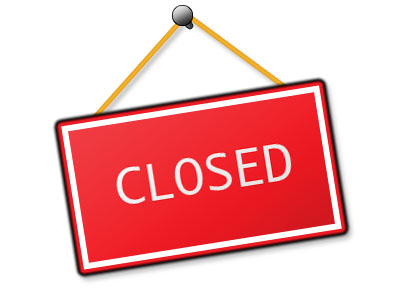 the Escrow Agency has returned its original license; and
the Escrow Agency has submitted a request to close the office and the Commissioner has approved the closure.
The request for approval of the closure of the principal office or a branch office of an Escrow Agency must contain the following information:

The status of any incomplete escrow contracts and the manner in which they will be finalized;
An accounting and reconciliation of any trust account maintained by the Escrow Agency and the plan for distribution of money in the account;
If any Escrow Agent employed by or otherwise associated with the Escrow Agency has been terminated, notice of the termination; and
The location where records of the licensee will be maintained and the name, telephone number, and mailing address of the custodian responsible for the records.

NAC 645A.___ (LCB File No. R070.16)

The Request for Approval to Close Office/Surrender License form can be found on the Division’s Website:  www.mld.nv.gov
8
Money Deposited in Escrow
All money deposited in escrow that is to be delivered upon the close of escrow or upon any other contingency needs to be 
kept separate from money belonging to the Escrow Agent or Agency.
deposited in a financial institution that is federally insured or insured by a private insurer approved pursuant to NRS 678.755 (Credit Unions) unless another financial institution has been designated in writing in the instructions for the escrow.
designated as “trust funds” or “escrow accounts” or under some other appropriate name indicating that the money is not the money of the Escrow Agent or Agency.
deposited into the trust account on or before the close of the next business day after receipt of that money unless otherwise instructed in writing between the parties.

Escrow Agencies need to inform the financial institution of the purpose of any trust account and verify with the financial institution that the money deposited in the trust account is insured to the maximum amount permitted by federal law for those accounts.

NRS 645A.160
9
Trust Accounts
If an Escrow Agency maintains a trust account, the trust account must contain sufficient money to pay all money due or owing to all clients at all times.

All disbursements from the trust account need to be authorized by escrow instructions, a servicing agreement, or an agreement between the parties to the transaction allowing the Escrow Agency to periodically withdraw money from the account to pay for services performed for the client.

Records kept of all money deposited into the trust account need to include:
The name of the person who sent the money to the Escrow Agency
The account in which the money was deposited
The name of the person to whom the money belongs
The date the money was received
The date the money was deposited into the account
The date of each withdrawal from the account
The name of each person to whom money was disbursed
Any other pertinent information concerning the account, including escrow instructions and servicing agreements

NAC 645A.220
10
File Retention
Complete and suitable records of all escrow transactions made by the Escrow Agency or Escrow Agents need to be held for no less than six years in the Agency’s or Agent’s office.
Records should include the following:
Checkbooks, cancelled checks, check stubs, vouchers, ledgers, journals, closing statements, accountings, and other statements of disbursements rendered to a client or other party
Any record which clearly reflects the date, amount, source and explanation for any receipt, withdrawal, delivery or disbursement of the funds or other property of a client with regard to a trust account
Records should be
prepared in accordance with generally accepted accounting principals.
available for inspection by the Division upon request.
maintained in a branch office in which the property to which it relates is located, OR the Escrow Agency’s principal place of business.

NRS 645A.070; NAC 645A.250
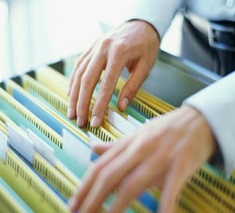 11
Requirements for Maintaining Files in Electronic Format
If records are maintained in electronic format, the Escrow Agency must
make sure the software format is acceptable to the Commissioner and that the format allows the Commissioner or an authorized representative complete access.
ensure that the Commissioner or an authorized representative has the ability to download and print any or all of the records.
provide in printed form any or all of the records maintained in an electronic format if formatting is not compatible or upon request of the Commissioner.









NAC 645A.260
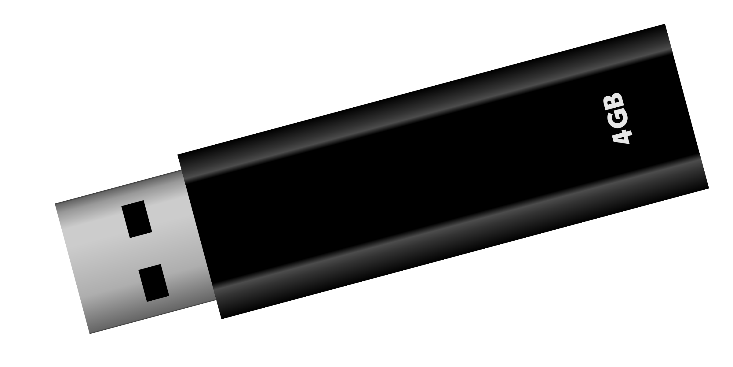 12
Requirements for Maintaining Files in Electronic Format
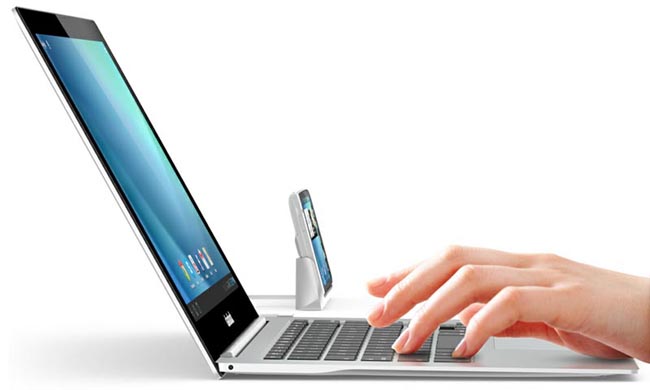 Records that are maintained and provided to the Commissioner in electronic format need to be maintained on media that
is not erasable.
does not allow changes to a document stored on the media.
is consistent with the minimum standards of quality approved by the National Institute of Standards and Technology  (www.nist.gov) or the Association for Information and Image Management (www.aiim.org)
contains written authentication identifying the electronic record as an exact, unaltered copy of the document which the record purports to be.

NAC 645A.260
13
Yearly Financial Statements
An Escrow Agency must submit a financial statement to the Commissioner no later than 120 days after the last day of the Escrow Agency’s fiscal year.
The statements must be prepared by an independent certified public accountant who holds a valid permit to practice in Nevada or in any other state.
The financial statement cannot be dated earlier than the last day of the fiscal year of the Escrow Agency.
If the Escrow Agency maintains a trust account pursuant to NRS 645A.160 and the average monthly balance of the trust account is:
$250.000 or less, the financial statement must be reviewed by an independent public accountant before it is submitted to the Commissioner.  The review must be consistent with the standards set out in sections 400 to 408, inclusive, of the Statements on Standards for Accounting and Review Services published by the American Institute of CPAs
More than $250,000, the financial statement must be audited before it is submitted to the Commissioner.  The Escrow Agency is required to ensure that the public accountant who prepares the report of an audit submits a copy of the report to the Commissioner and the Escrow Agency at the same time.




NAC 645A.310
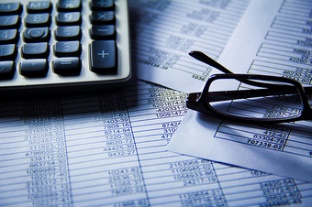 14
Engaging in 
Construction Control?
Any person that engages in the control or disbursement of any funds payable or paid to laborers, materialmen, material suppliers, contractors, subcontractors, architects, engineers, or others, for the purpose of satisfying bills incurred in construction, repair, alteration, or improvement of any premise is engaging in Construction Control; or

Any person that engages in the processing or approval of any mechanic’s lien release, voucher or authorization for payment of a labor bill, or material bill where such bill is incurred in the construction, repair, alteration, or improvement of any premises is engaging in Construction Control.






NRS 645A.010; NRS 627.050
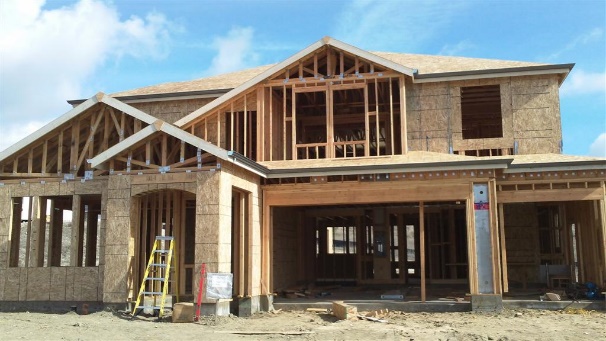 15
Requirements for Engaging in Construction Control
If engaging in Construction Control:

a written assent of the borrower, specifying by name the Escrow Agency to be used as a Construction Control, must be given to the lender.
a surety bond or a substitute form of security needs to be deposited and kept in full force with the State Contractor’s Board.

The Escrow Agency/Construction Control needs to

obtain a true certified copy of the complete plans and specifications to be used.
obtain from the lender a written statement of the total net amount of money, credits, or loan proceeds that will be available for disbursement.
obtain a true copy of the general contract of construction or all owner-contractor contracts signed by all parties.
Obtain a true copy of all the subcontracts entered into with a contractor that is signed by all parties.

NRS 627.190; NRS 627.200
16
Requirements for Engaging in Construction Control continued
The Escrow Agency/Construction Control needs to

compare the total amounts of all subcontracts to be paid along with the payables to the general contractor to the total net loans proceeds available for disbursement as construction loan funds
compare the total amounts to be paid to all owner-contractor contracts with the total net loan proceeds available for disbursement as construction loan funds.
establish, in writing, the categories of disbursement and the amounts of money apportioned to each category for disbursement.
obtain from the oblige a mechanic’s lien release covering all work, labor, and materials performed or supplied to the time specified in the lien release and for the amount payable pursuant to the terms of the release before the disbursement of any money for payment of such bills.
Receive an increase of funds for any categories for which a written change order was received requiring expenditures of extra money.  The funds must be received  before the disbursement of additional funds from the category.
Obtain a true copy of a bill from a subcontractor in which the category was based upon a proposal or bid and not upon a firm contract.

NRS 627.190
17
Surety Bond
Escrow Agencies must have a surety bond deposited with the Commissioner naming as principals the Escrow Agency and Escrow Agents employed by and associated with the Escrow Agency.

The amount of the corporate surety bond is based upon the average monthly balance of the trust account or escrow account maintained by the Escrow Agency.
If the surety bond has a deductible, the Escrow Agency needs to deposit a surety bond or substitute for of security satisfactory to the Commissioner in the amount of the deductible.

NRS 645A.041;  NAC 645A.210
18
CPA and AG Assessments
Each Escrow Agency shall pay the assessment levied pursuant to NRS 645F.180.
Pursuant to NRS 645F.180 the Commissioner may employ or contract with a certified public account to review and conduct independent audits and examinations of escrow agencies, mortgage brokers, and mortgage bankers.  The Commissioner shall levy an assessment upon each licensed escrow agency, mortgage broker, and mortgage banker to cover all the costs related to the employment of or the contract with the certified public accountant and the performance of the audits and examinations.
Pursuant to NRS 645F.290 the Commissioner shall collect an assessment pursuant to this section from each licensee that is supervised pursuant to chapter 645A of NRS. 
The amount assessed must not exceed the amount necessary to recover the cost of legal services provided by the Attorney General.




NRS 645A.067
19
Examination Ratings
Upon completion of an examination of an Escrow Agency, the examiner will rate the Agency on a scale of 1 to 5, as follows:
The Escrow Agency and the Management of the Escrow Agency have demonstrated a high degree of compliance with applicable laws and regulations.  A rating of “1” may be given if there is a minor violation or deficiency but only if the Escrow Agency acted to correct the violation or deficiency immediately and the remedial action taken is likely to prevent future violations or deficiencies.
1
The Escrow Agency and the Management of the Escrow Agency have demonstrated substantial compliance with applicable laws and regulations and that the Escrow Agency can correct any violations or deficiencies noted in the report made by the examiner with a minimum of regulatory supervision.  A rating of “2” may be given if there is more than one minor violation or deficiency but only if the Escrow Agency acted to correct the violations or deficiencies immediately and the action taken by the Escrow Agency is likely to prevent future violations or deficiencies.
2
The Escrow Agency and the Management of the Escrow Agency have demonstrated less than satisfactory compliance with applicable laws and regulations.  A rating of “3” may be given if there were minor violations or deficiencies from a previous examination that were not corrected.
3
NAC 645A.305
20
Examination Ratings (continued)
The Escrow Agency and the Management of the Escrow Agency have demonstrated a substantial lack of compliance with applicable laws and regulations and that immediate remedial action is required for the correction of the violations and deficiencies noted in the report made by the examiner.  A rating of “4” may result in the Escrow Agency being subject to close regulatory supervision.  Disciplinary action may be warranted to cause remedial action.
4
The Escrow Agency and the Management of the Escrow Agency have demonstrated a serious and material lack of compliance with applicable laws and regulations.  A rating of “5” may result in immediate remedial action for the correction of the violations and deficiencies noted in the report made by the examiner.  Remedies may include the following:
Action by the Commissioner to take possession of the property, business, and assets of the Escrow Agency; and
Disciplinary action
5
NAC 645A.305
21
Administrative Actions
Avoid administrative actions by diligently following all requirements, statutes, and regulations.  Again, the MLD website is a terrific resource for information, forms, statutes & regulations, and updates.  
Be aware that for each violation committed by a Escrow Agent or Agency:

The Commissioner may suspend, revoke or place conditions upon any license or impose a fine on any person of not more than $25,000 for each violation.





If a person offers or provides any of the services of an Escrow Agent or Escrow Agency or otherwise engages in, carries on, or holds himself or herself out as engaging in or carrying on the business of an Escrow Agent or Escrow Agency and, at the time:
The person was required to have a license and did not have such license; or
The person’s license was suspended or revoked 
The Commissioner will impose upon the person an administrative fine of not more than $25,000 for each violation and, if the person has a license, the Commissioner may suspend or revoke it.

NRS 645A.086; NRS 645A.090
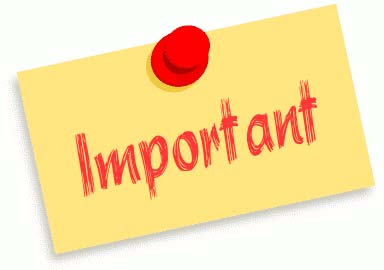 22
Renewing an Escrow Agency or Escrow Agent License
An Escrow Agency or Escrow Agent license expires annually on July 1st unless it is renewed.
When applying for a license renewal, some of the items the Escrow Agency or Escrow Agent will need to provide include:
An application for renewal
The fee required to renew the license
Proof that he or she has met all continuing education requirements
All other information required by the Commissioner or, if required, by the Registry

Renewal applications can be found on the MLD website (MLD Form No. 103 and MLD Form No. 160)

Remember that the principal office and each branch office require a separate license.  



NRS 645A.020
23
Education Requirements
To renew a license as an Escrow Agent, a licensee must submit to the Commissioner satisfactory proof that he or she attended at least ten (10) hours of approved courses of continuing education during the twelve months immediately preceding the date on which the license expires.

The ten hours of approved courses must be comprised of
Two hours of professional ethics, which must include instruction on fraud and consumer protection
Two hours of federal law and regulations
Two hours of Nevada law and regulations relating to NRS 645A or other Nevada laws and regulations relating to mortgages
Four hours of electives, which may include instruction appropriate to a specialized area of practice.

Visit the MLD website for the list of approved escrow education courses.

An “approved course” means a course of education that has been approved by the Commissioner as a course for initial licensure or continuing education.





NAC 645A.075
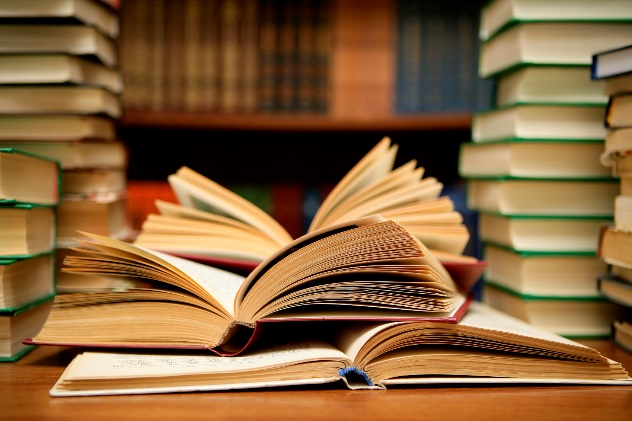 24
Division of Mortgage LendingContact Information
Office of the Commissioner
7220 Bermuda Road, Suite A
Las Vegas, NV 89119
(702) 486-0782
(702) 486-0785 (fax)

Carson City Office
1830 College Parkway, Suite 100
Carson City, NV 89706
(775) 684-7060
(772) 684-7061 (fax)

Division’s Website			Division’s email
		   mld.nv.gov			mldinfo@mld.nv.gov
25